Проект«Премия Оскар МГЛУ»
Выполнили работу участники группы  КМА № 1«VictoriЯ» Балашова У.Р., Лунева Е. В.,
Чурилова Е. С.

Руководители проекта:
Чилингарян В. Николаева Ю.    


Г. Москва, 2019 год
Актуальность проекта
Одним из самых популярных способов проведения досуга сегодня является просмотр фильмов и сериалов в Интернете или по телевизору.

Проект «Премия Оскар МГЛУ», является актуальной возможностью провести свободное время с пользой и интересом в стенах университета.Данный проект поможет создать в университете направление студенческого кино,которое также является популярным среди современной молодёжи.
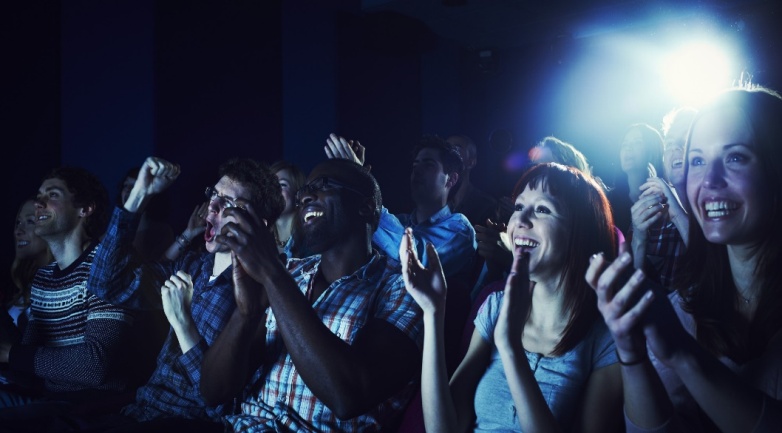 Проблема
Отсутствие мероприятий творческого типа в области кинематографа, которые помогли бы выявить студентов с креативным мышлением, способных на создание новых проектов.
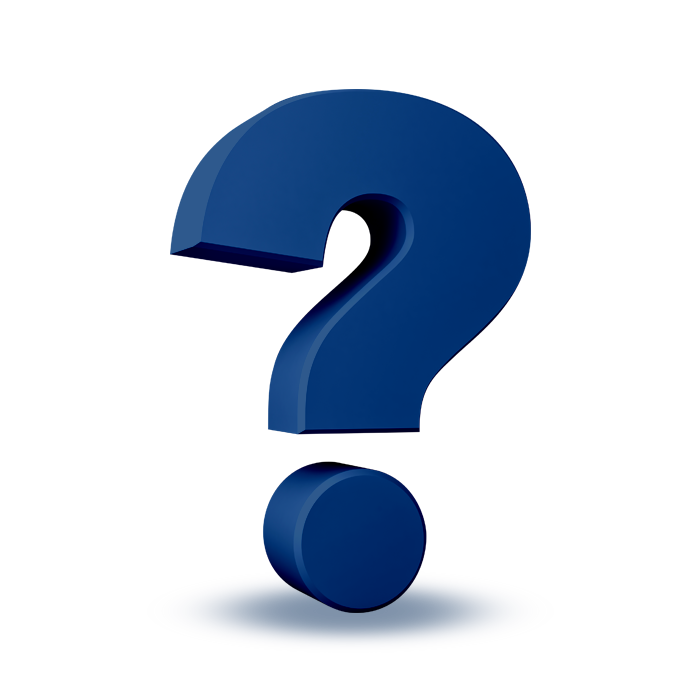 Целевая аудитория
Студенты университета, обучающиеся на бакалавриате или в магистратуре.
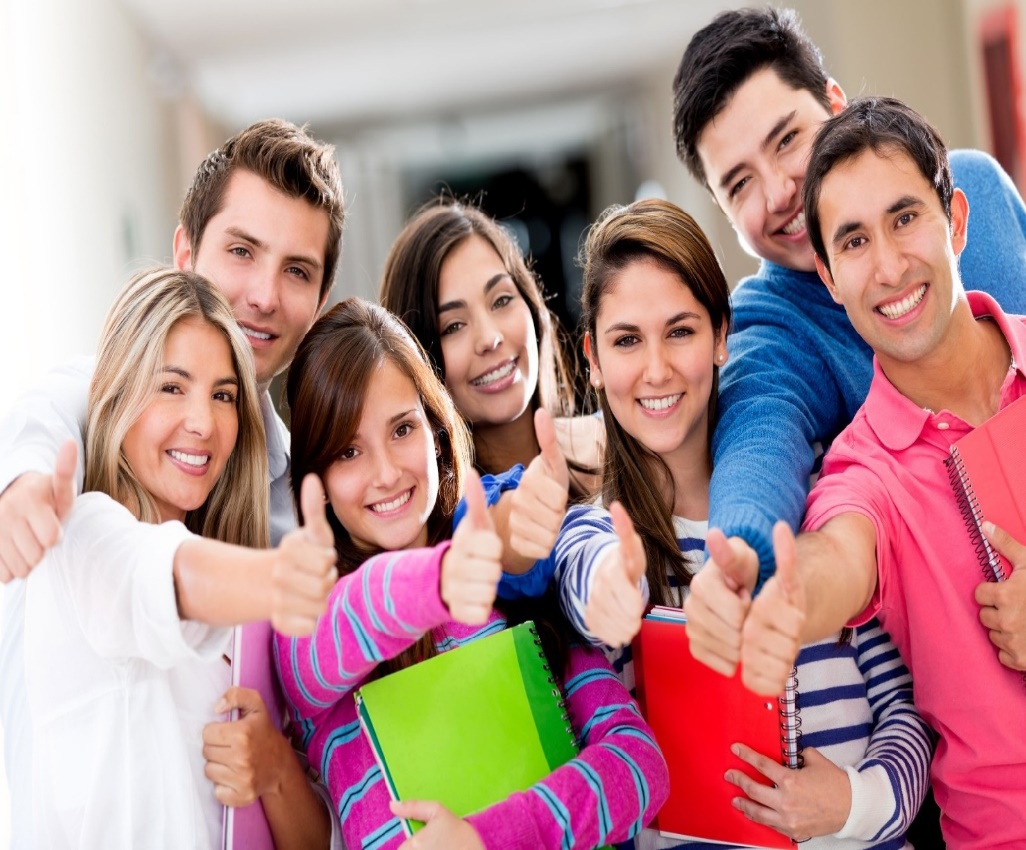 Цель и задачи
Цель- развитие и демонстрирование артистических способностей студентов, а также просвещение их в области культуры отечественного и зарубежного кинематографа.

Задачи:
Организация и создание проекта, направленного на привлечение студентов к различным творческим мероприятиям, соглашение проекта с представителями администрации университета.

2) Подготовка места проведения, составление программы мероприятия.

3) Анонсирование мероприятия в источниках СМИ университета (бумажные объявления, посты в социальных сетях, объявление на сайте университета).
Кадровое обеспечение реализации
Количество участников проекта: около 50 человек.
5-6 участников от каждой команды (команд не больше 8)
3 человека жюри
2-3 ведущих

Приветствуется использование участниками для подготовки номера сценических декораций костюмов, музыкального сопровождения и световых эффектов.
Место реализации
Учебный корпус МГЛУ, г. Москва, ул. Остоженка, 38
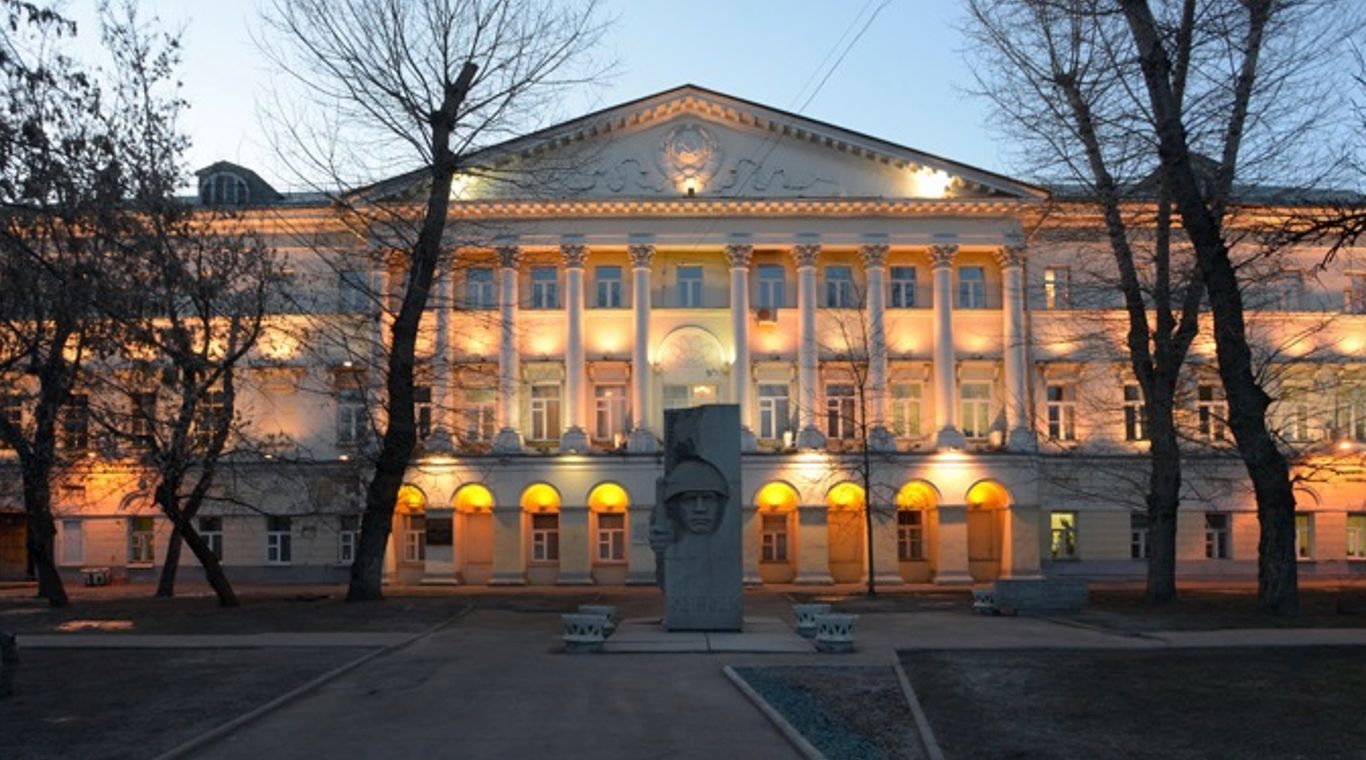 Сроки и основные этапы реализации
Сроки реализации: февраль, 2020 – апрель, 2020.
Этапы реализации:
Создание конкретного плана мероприятия, где будут учитываться порядок проведения мероприятия, смета, предполагаемые дата и место проведения.

2) Обсуждение и согласование мероприятия с администрацией университета и Студенческим советом МГЛУ.

3) Анонсирование мероприятия в университете, набор участников и назначения членов жюри, ведущих.

4) Организация помещения, в котором будет проводиться мероприятие, покупка призов для победителей.

5) Назначение точной даты мероприятия, широкое анонсирование для зрителей.
Календарный план реализации проекта
Календарный план реализации
Планируемые результаты
Привлечения внимания к проекту не только студентов МГЛУ, но и всех сотрудников.

Разнообразие учебных будней, получение прекрасных воспоминаний.

Добавить в архив культурно-массовой деятельности университета еще одно значимое событие
Основные целевые показатели эффективности реализации
Эффективность реализации проекта будет отражена в анкете отзывов, которая включает в себя вопросы зрителям об их впечатлении от мероприятия. Успешность проекта отслеживается по данным заполненных анкет.
Описание перспектив дальнейшего развития
Установка проекта на ежегодной основе в МГЛУ и привлечение в активную жизнь университета больше студентов, а также выход на межвузовский уровень.
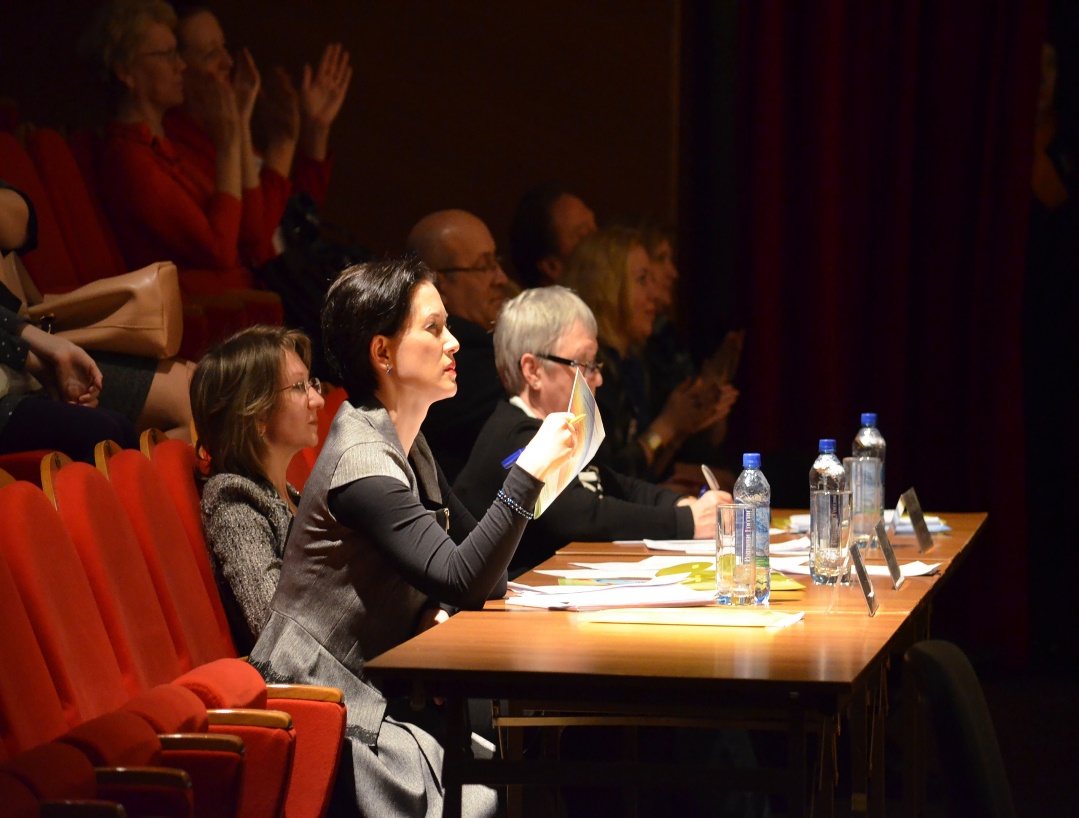 Смета расходов
Спасибо за внимание!